Multiplying Fractions
Copy the outcome in your scribbler then read the achievement indicators. 
N6: Demonstrate an understanding of multiplying and dividing positive fractions and mixed numbers, concretely, pictorially and symbolically.
Achievement Indicators
Identify the operation required to solve a given problem involving positive fractions. 
Provide a context that requires the multiplying of two given positive fractions. 
Estimate the product of two given positive proper fractions to determine if the product will be closer to 0, one half, or 1. 
Express a given positive mixed number as an improper fraction and a given positive improper fraction as a mixed number. 
Model multiplication of a positive fraction by a whole number concretely or pictorially and record the process symbolically. 
Model multiplication of a positive fraction by a positive fraction concretely or pictorially using an area model and record the process symbolically. 
Generalize and apply rules for multiplying and dividing positive fractions, including mixed numbers.
Multiplying FractionsReview these terms.
Fraction Words
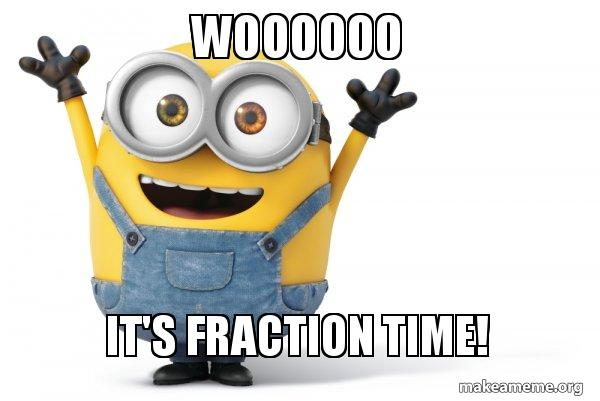 repeated addition
numerator
denominator
proper fraction
mixed number
improper fraction
whole number
equivalent fractions
Key Words-Fraction TermsCopy these examples into your math scribbler.
Proper Fraction

Improper Fraction
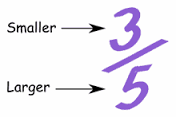 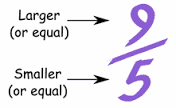 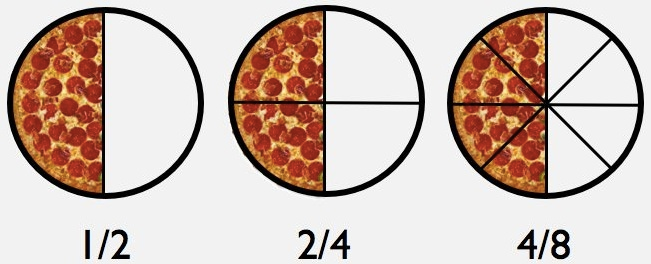 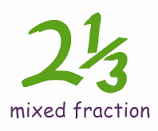 Mixed Number Fraction
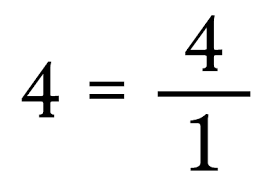 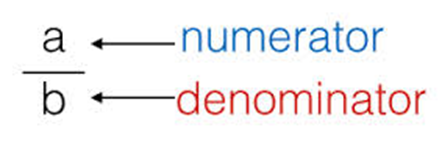 Multiplying: Copy these 3 examples into your math scribbler.
PART A:			1.  Whole Number x Fraction
Note: All whole numbers can be  represented as a fraction by inserting a 1 as its denominator.
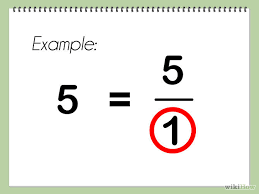 Multiplying Fractions 1.     Whole Number x Fraction
Copy this example into your math scribbler.
Solve the following whole number x fraction equations. Simplify your answer.
Practice
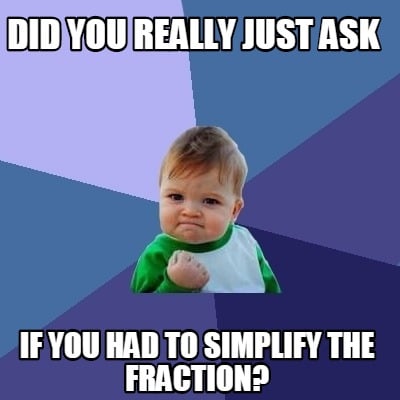 Multiplying Whole number x Fraction (symbolically)

Complete question # 16 in your math book on page 109.
You will need to simplify your answer
Remember to correct your answers using the  math book.
Journal Question N6 #1
Model multiplication of a positive fraction by a whole number pictorially. Now that you know how to solve a multiplication equation that has a whole number x a fraction, you must now demonstrate how to model the equation.
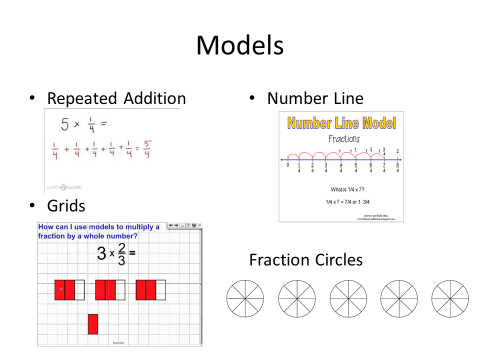 Example: Multiplying a fraction by a whole number with repeated addition and pictures.Copy these examples into your scribbler.
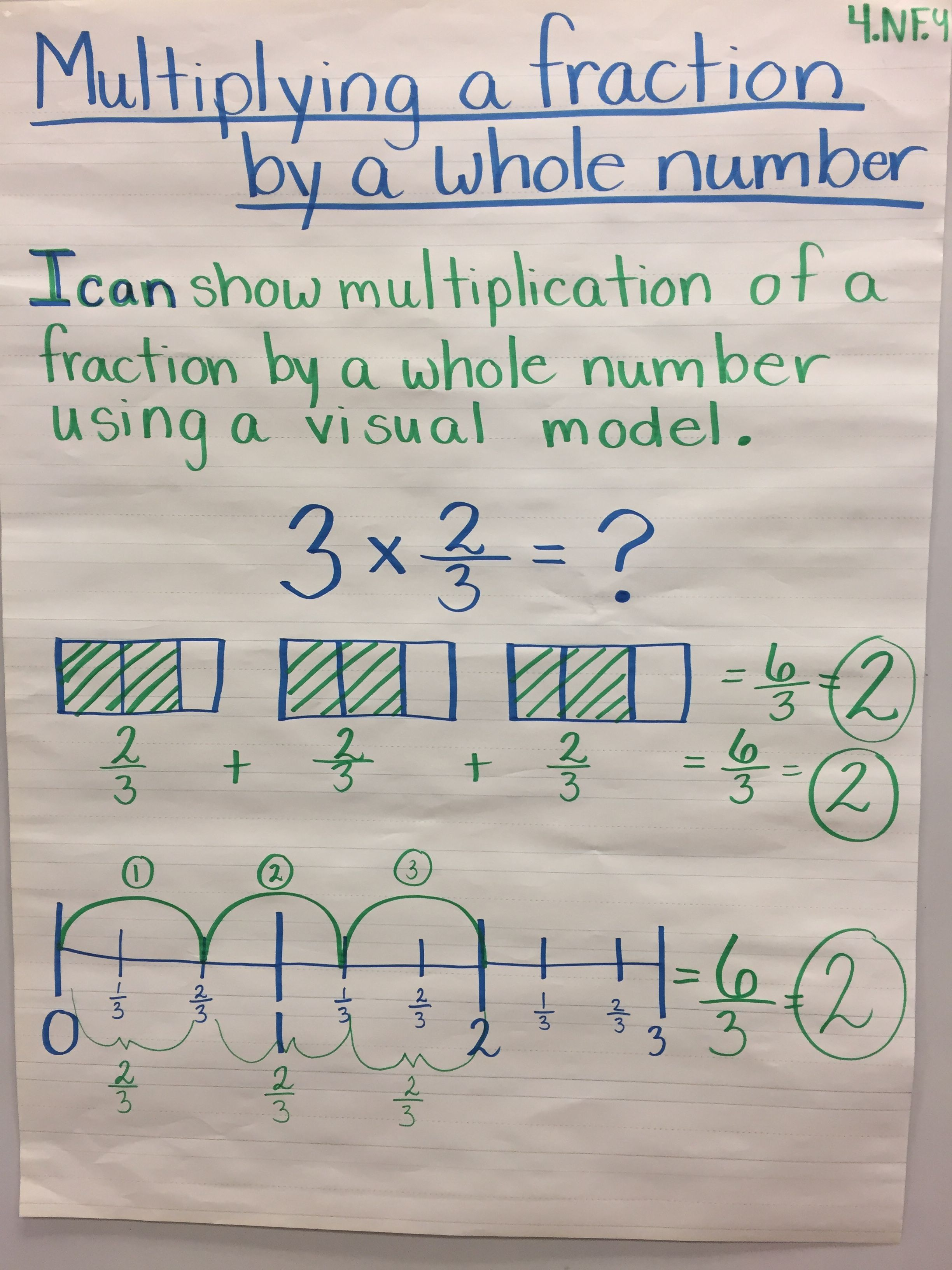 Watch the following  3 videos to ensure you understand how to model a whole number x fraction.
Repeated Addition/ Drawing fraction circles/
https://www.youtube.com/watch?v=964XKRVUnuQ

Note: this last video has 5 clips. Watch them all then attempt the practice lesson.
https://www.khanacademy.org/math/cc-fifth-grade-math/5th-multiply-fractions/imp-multiplying-fractions-and-whole-numbers/v/multiplying-fractions-by-whole-numbers-on-the-number-line
Please go to pages 105 - 107 in your math book. Copy notes and diagrams into your scribbler to ensure you understand how to model using the different strategies discussed.
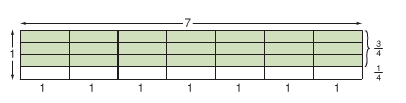 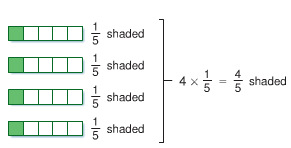 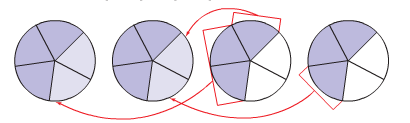 Practice Time
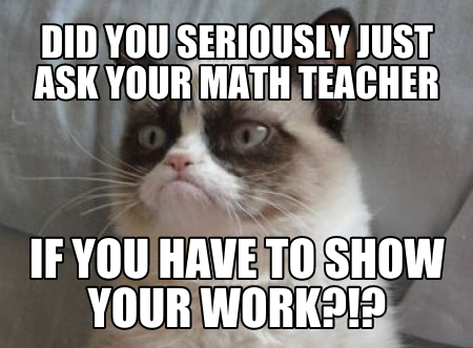 1) Complete questions #5, 6, 7, 8, 9, 10, 11, 14- a, d, and 17 on pages 108 & 109 in your math book. 

2) Worksheet 3.1 – Using Models to Multiply Fractions and Whole Numbers (pages 50 and 51 in the Practice and Homework Book)
N6 Journal Question # 2
PART B2.     Multiplying Fraction   x  Fraction
When multiplying fractions, the math process is always numerator x numerator and denominator x denominator. Copy the example below in your scribbler.
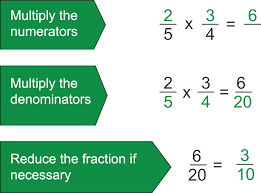 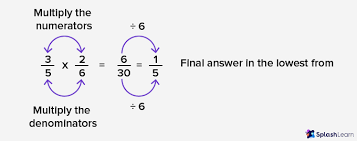 Solve the following fraction x fraction equations. Simplify     when possible.
Practice
Complete question 8 on page 113 in your scribbler. 

Remember to simplify your answers.
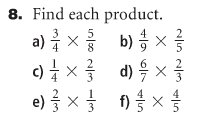 N6 Journal Question # 3
Multiplying fraction x fraction with the area model
Copy Example # 3 on page 112 in your math scribbler.Watch both videos and copy some of these examples into your scribbler.
https://www.youtube.com/watch?v=qg2u0bvHBGU

https://www.youtube.com/watch?v=k03OKmQaNU0
Practice
Complete questions # 6 a,b,c,d, *use 2 colors to represent image and #10 all on page 113. 

Worksheet 3.2 – Using Models to Multiply Fractions (pages 52 and 53 from the           Homework and Practice Book)
N6 Journal Question # 4
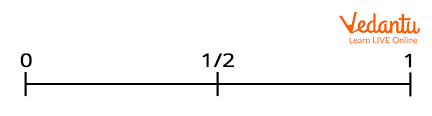 Read the Connect section on page 116 and take notes as needed. 
Read Example 1- Focus on the benchmarks for reasonable products/answers.
3.3 Multiplying Fractions
Practice
Multiplying Mixed Numbers 

Copy down Example 3 on page 124 in your
math book! ESTIMATION IS KEY!!!
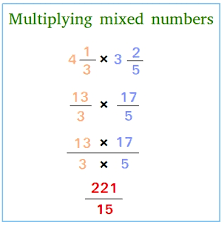 Watch the following  2 videos to ensure you understand how to solve a mixed number  x  a mixed number .
https://www.youtube.com/watch?v=HQ3EXyW36es

https://www.khanacademy.org/math/arithmetic/fraction-arithmetic/arith-review-mult-mixed-num/v/multiplying-mixed-numbers

Do the lesson at the end of the 2nd video ( Khan Academy)
Practice!
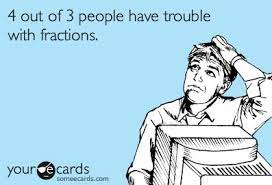 Complete questions # 4 all, # 5 a,b,c, # 6 a,b,c, #7 all, # 8 all, # 9 a,b et # 11 a,b on page 125 in your scribbler. 

2) Worksheet 3.4 – Multiplying Mixed Numbers (on pages 56 and 57 in the Homework and Practice Book)
Journal Question N6 #5
Multiplication Word Problems
Gabrielle filled 5 glasses with 3/4 of a litre of juice in each glass. 	Use a model or draw a picture to determine how much juice 	Gabrielle used. Write the operation symbolically.

In a gymnasium, ¼ of the people present are men, 1/3 are 	women, and the rest are children? If there are 240 people in 	the gymnasium, how many children are there?
N6 Journal Question # 6